TABULATION AUDIT
Election Fact Sheet
A tabulation audit ensures voting equipment was programmed accurately and counted ballots correctly. It is a check performed after an election that typically involves comparing voters’ selections on a random sample of voted ballots to the interpretations made by the voting equipment used to count votes.
What is a tabulation audit and how does it work? A check performed after an election to ensure the voting equipment was programmed accurately and counted ballots correctly. The process typically involves comparing voters’ selections or marks on a random sample of voted ballots to the interpretations made by the voting equipment used to tabulate votes during the election. 
When samples of ballots are randomly selected for review, the number audited is often a percentage of precincts, ballots or equipment, or auditors use a statistical formula to calculate an adequate sample size to show with confidence that election results are accurate. Audit teams review and tally a certain number of ballots and compare their counts to the original machine counts. Instead of reviewing a random sample of ballots, some jurisdictions re-tabulate all ballots using different equipment to ensure the election outcome is both reliable and valid.
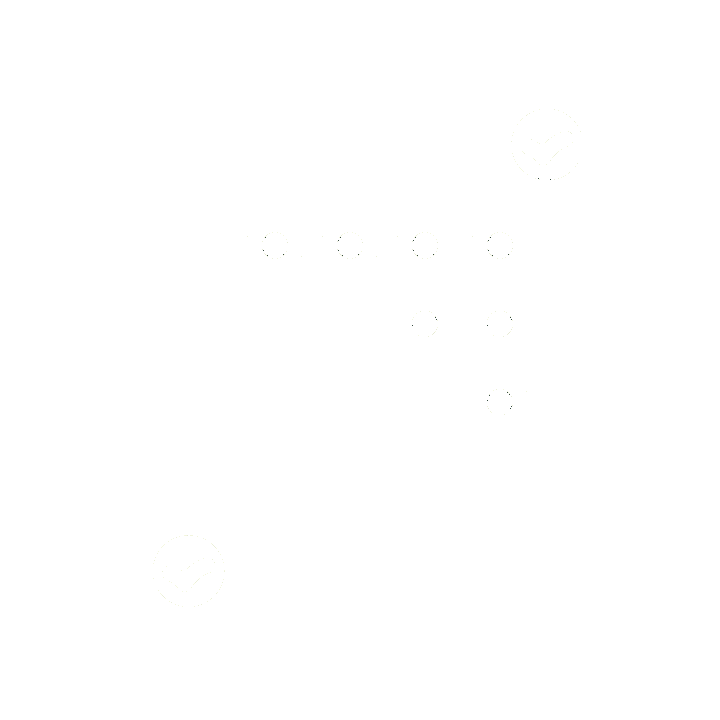 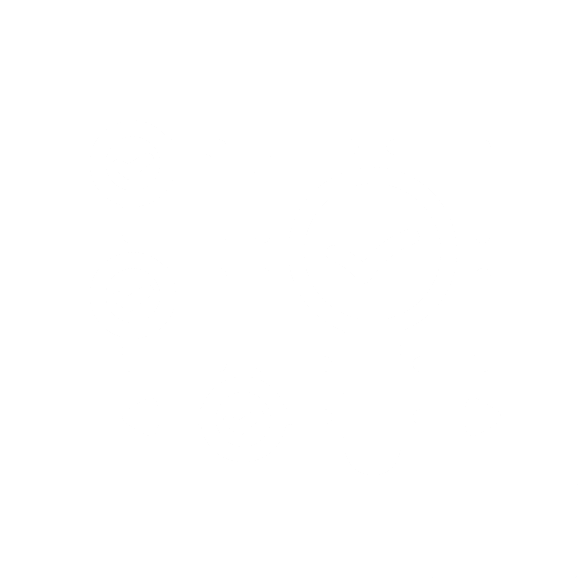 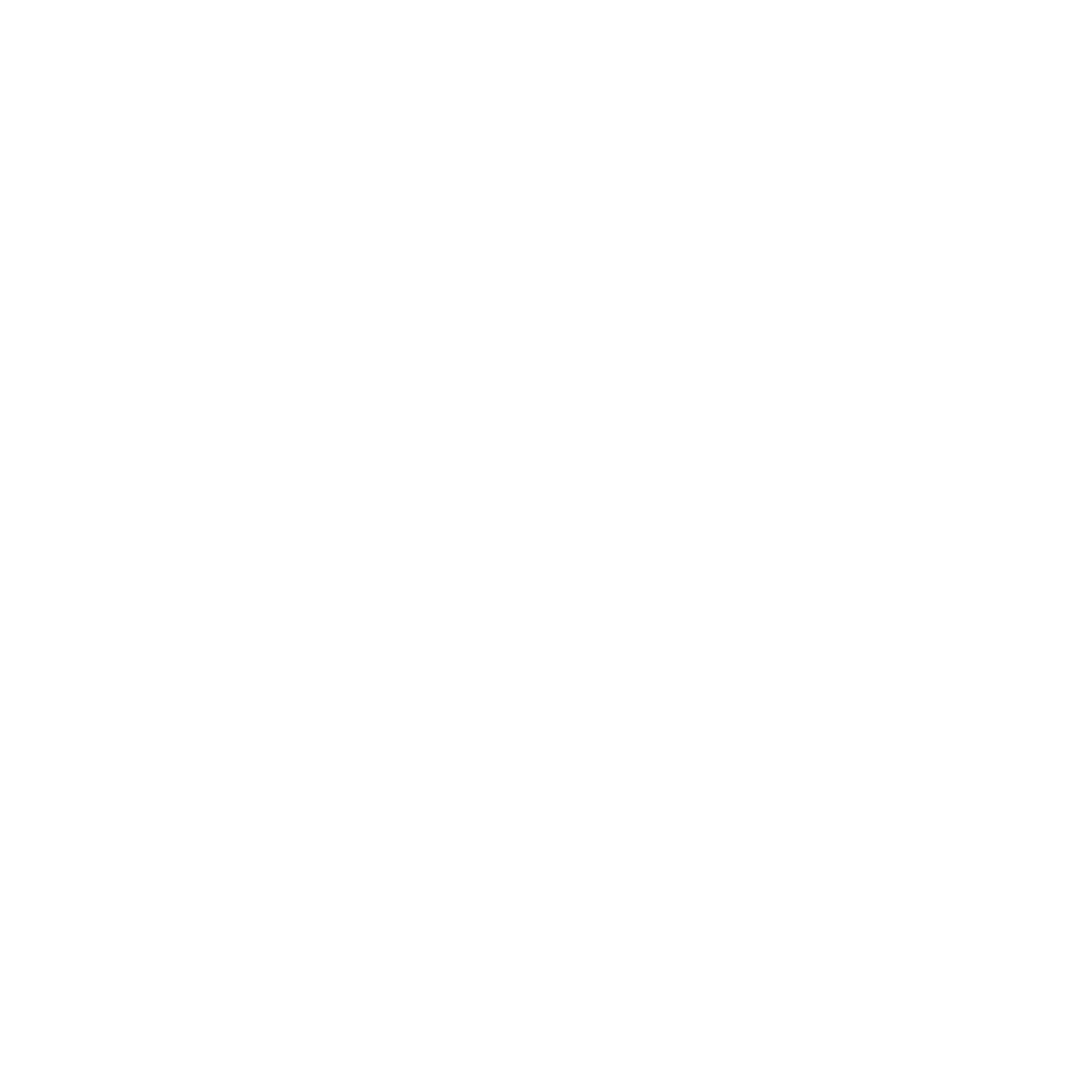 Why conduct a tabulation audit? A tabulation audit provides evidence that the election outcome was correct. In the case of a risk-limiting audit, if the reported outcome was wrong due to a machine error, the audit will likely lead to a full recount.
Who conducts a tabulation audit? Some jurisdictions have statutory requirements for audit boards or counting boards. In many locations, tabulation audits are conducted by independent, bipartisan teams under the supervision of the local election official. The local official may provide staffing necessary to assist with the mechanics of the audit. The state election official may play a role in the random selection of contests or ballots to be audited, especially for statewide audits.
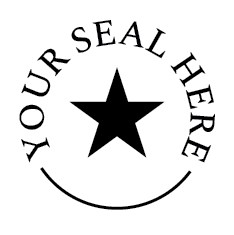 YOUR COUNTY ELECTIONS OFFICEYOURCOUNTYVOTES.GOV
How is a tabulation audit conducted? In many cases, auditors or audit boards:
Select a random sample of voted ballots.
Examine each selected ballot and hand tally one or more contests.
Determine voter intent, such as marks outside the target area, often an oval, and write-in votes.
Compare the hand tally to the results from the voting system, either by ballot or batch.
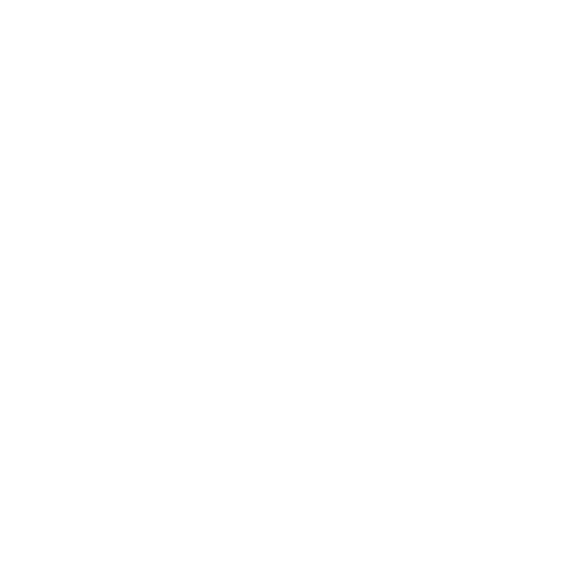 What happens if an error or discrepancy is discovered during the tabulation audit?
Any discrepancy between the auditor’s review and the results report from the voting system should be researched and explained. Often, discrepancies are due to voter intent, where a ballot with a poorly marked oval was adjudicated one way during the election and a different way during the audit. If a jurisdiction identifies discrepancies in its audit report, the state may direct the county to conduct additional audit rounds, a full hand count or other actions.
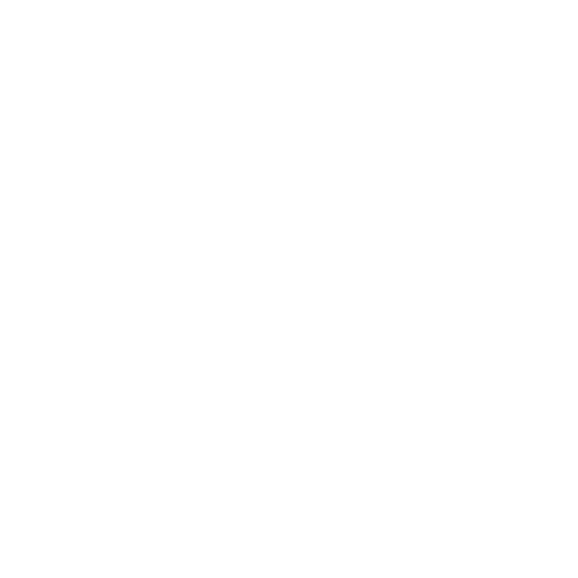 What else happens during the tabulation audit? 
Several related processes take place during the audit that maintain the integrity of the ballots.
Staff retrieve ballot containers and complete chain of custody seal logs when they open and close the containers.
Auditors prepare signing documents used to verify and inform the state election official that they completed the audit.
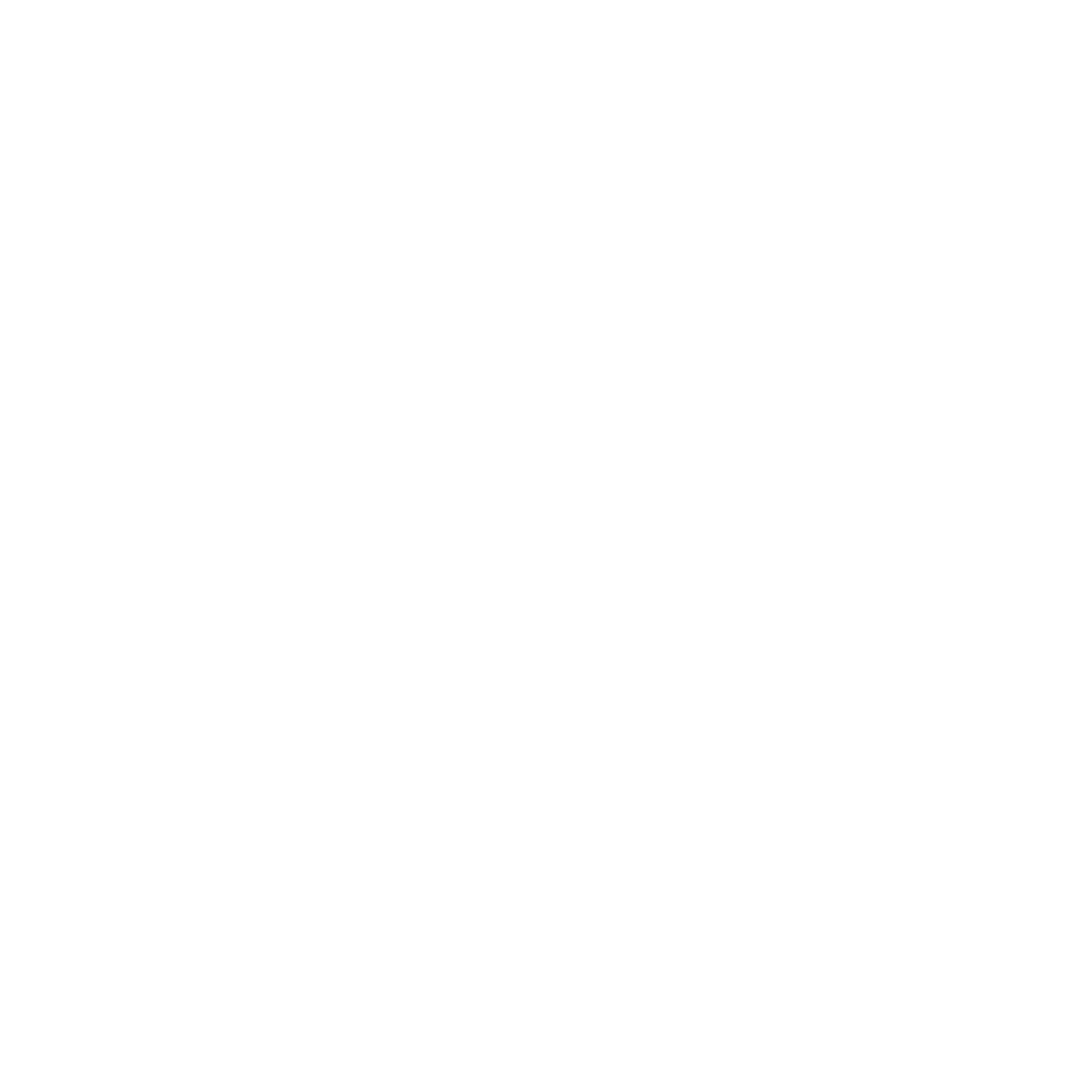 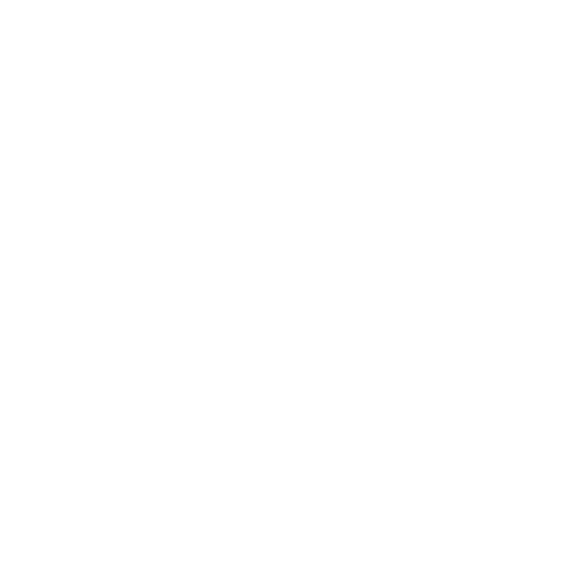 What can I expect to see in the tabulation audit report? 
A public-facing audit report will include:
Date and timeline for the audit
Who conducted the audit
Methods used for conducting the audit
Relevant regulations as well as the official decree announcing the contest to be audited
Audit findings including the total ballots audited and the tabulated results
Narrative detailing any discrepancies discovered including relevant context and an explanation
YOUR COUNTY ELECTIONS OFFICE			    	YOURCOUNTY.GOV